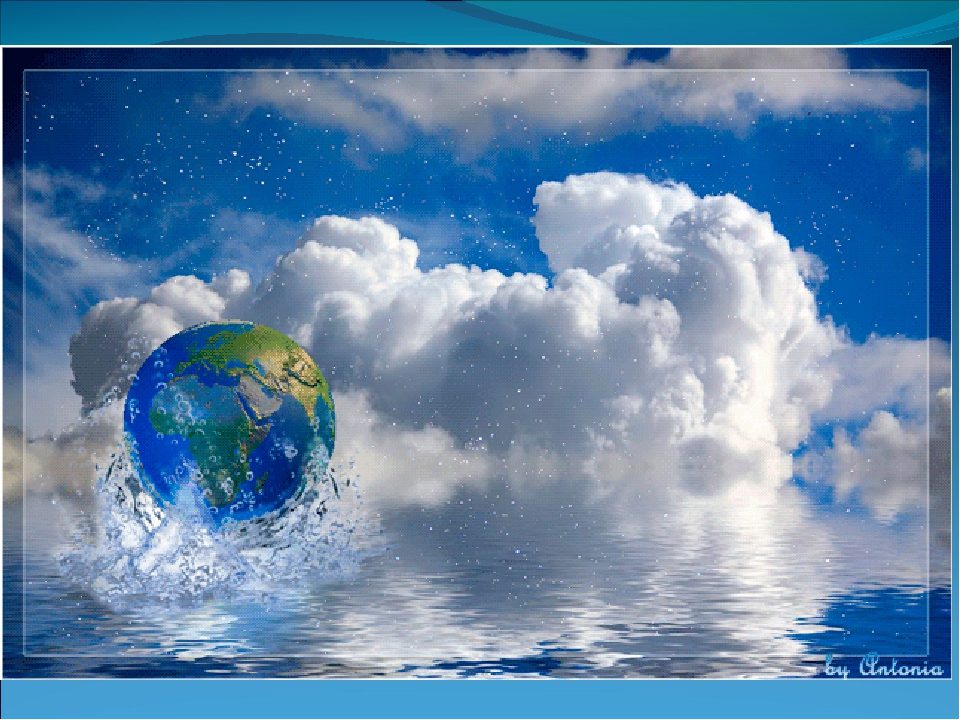 День Земли
 Нагиева Мэри 
9 “Г” класс  ОШ №10
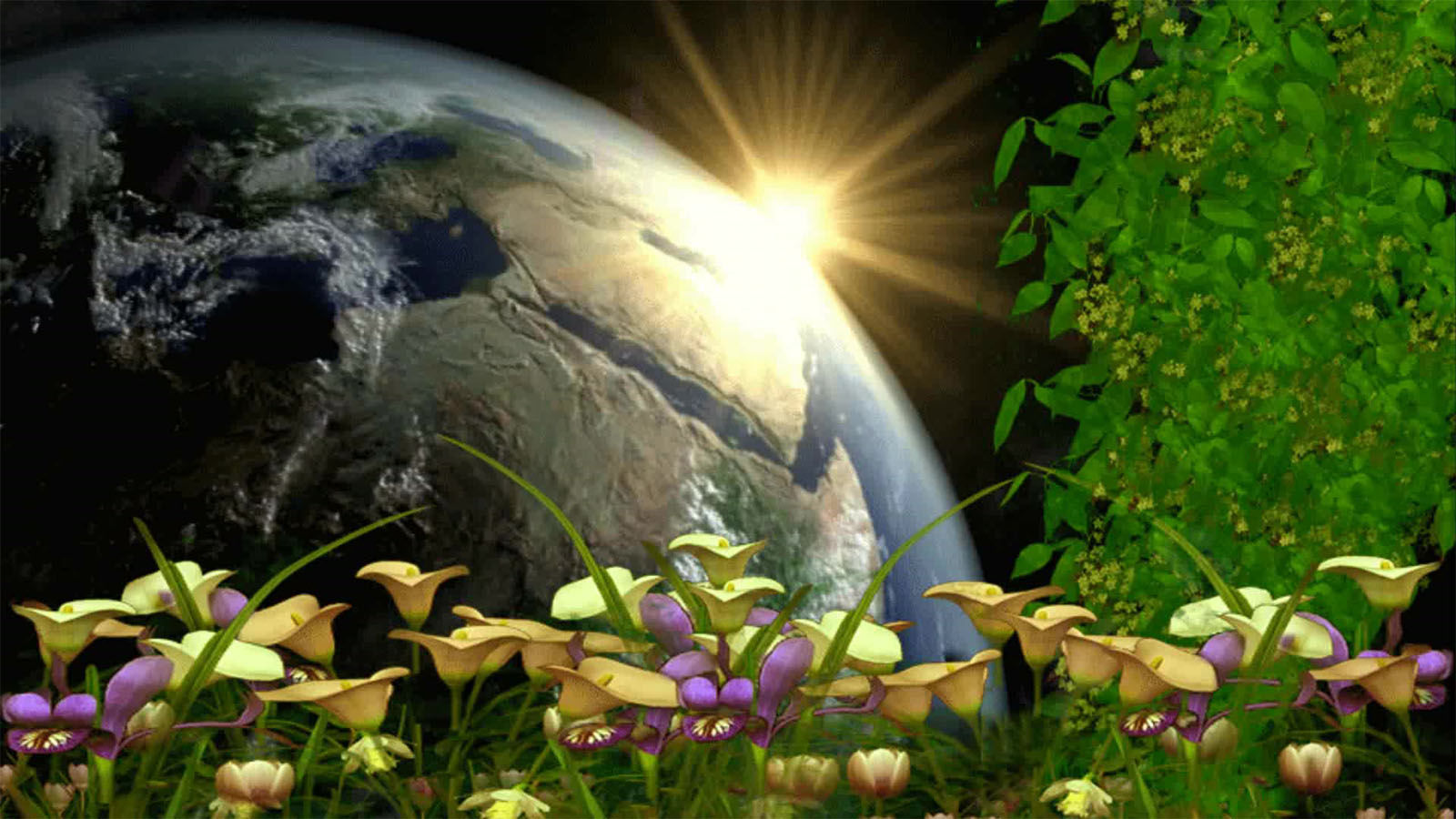 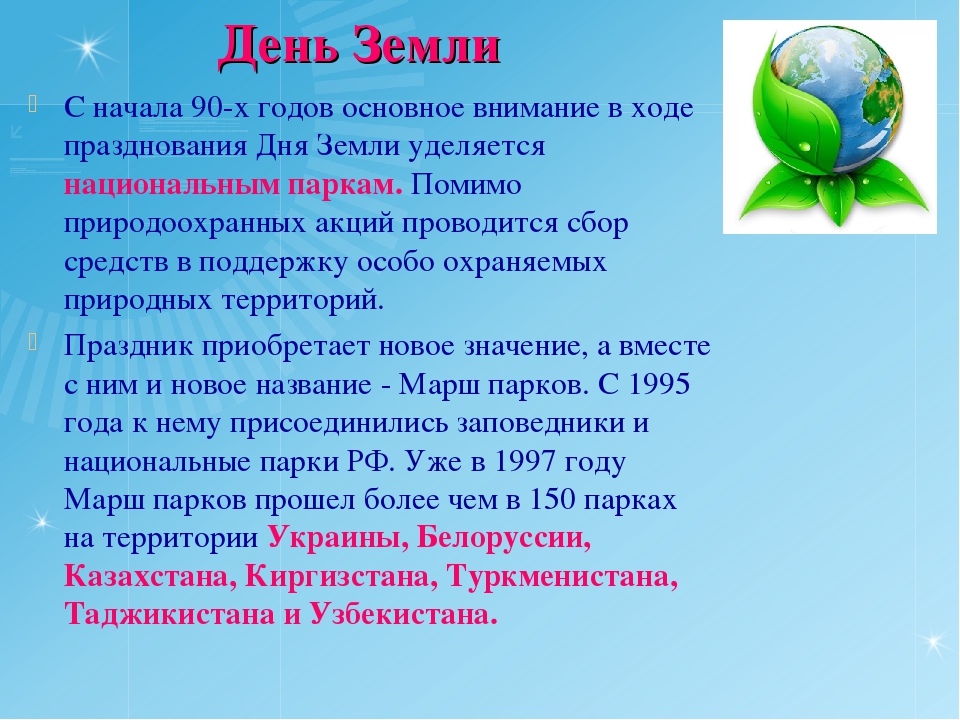 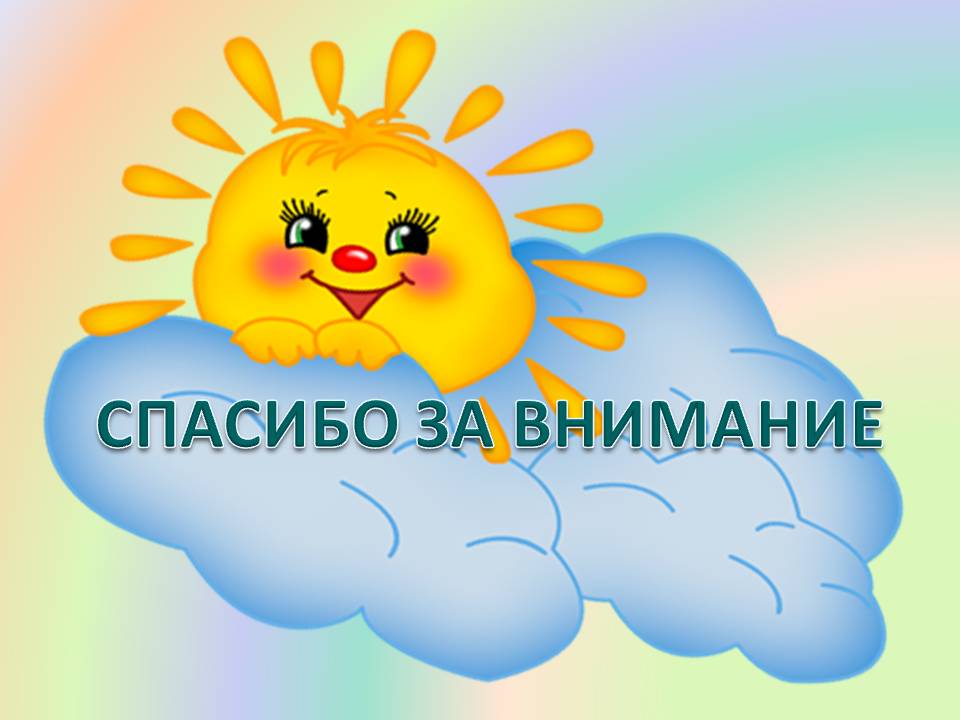